UD3 – SESSION 1
Current theories in career guidance and counselling
Lea Ferrari
Teresa Maria Sgaramella
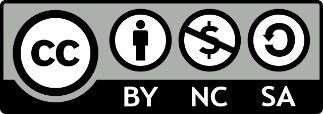 connect-erasmus.eu
This license lets you (or other party) share, remix, transform, and build upon this material non-commercially, as long as you credit the Connect! project partners and license your new creations under identical terms.
Reconnecting with UD2
Homework 2.3
Contact a person responsible for personnel development in a commercial enterprise. The size and branch of the enterprise does not matter.
Ask this contact person for an interview and collect facts to the cooperation networks in the company in context with specific domains of the professional life cycle. Evaluate your findings.
You may use as tool the presented “Guideline to design a cooperation network of enterprises and external partners” (document 2.3.4m).
connect-erasmus.eu
Reconnecting with UD2
Knowledge evaluation form 2.3.3
Expected answers:
Q1=b; Q2=a; Q3=a; Q4=c; Q5=c; Q6= b; Q7=c; Q8=c; Q9=c; Q10=b.
connect-erasmus.eu
UD3’s structure
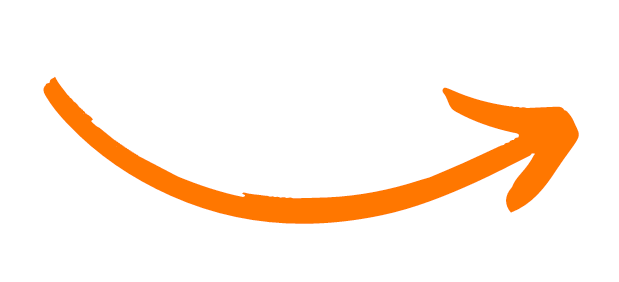 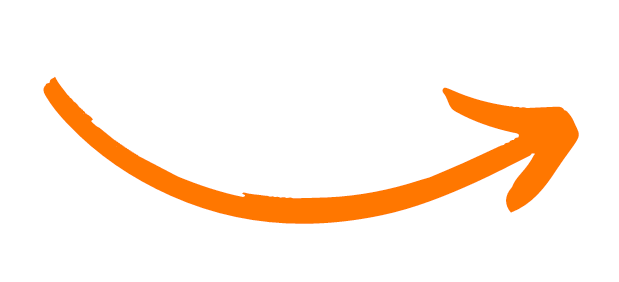 connect-erasmus.eu
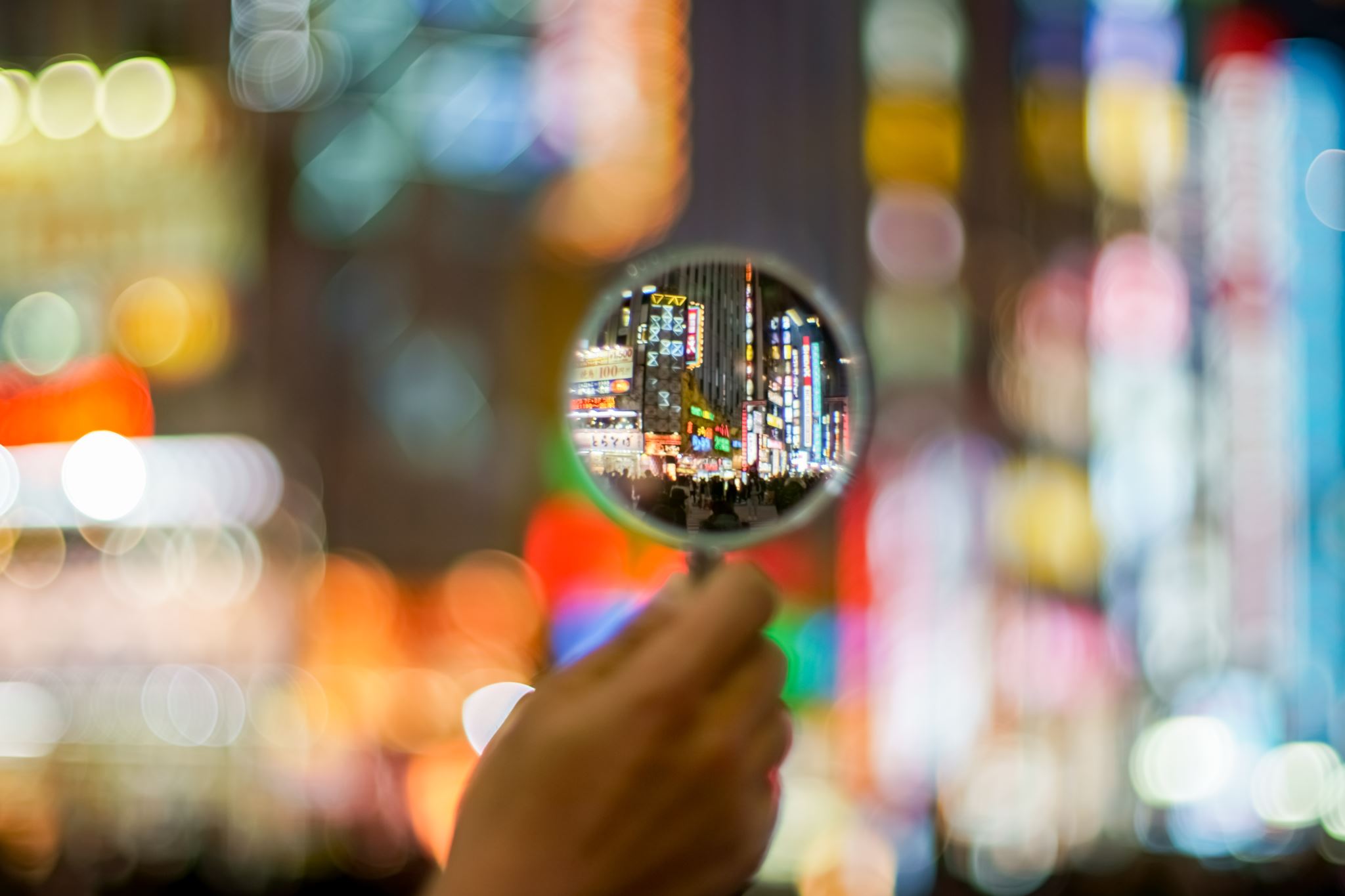 Overview of Session 1
Introduction and description of the goals of the session
Teaching Activity 1 - Description of the Career Construction Theory: basics and guiding principles
Teaching Activity 2 - Description of the System Theory Framework in career counselling: basics and guiding principles
Learning Activity: Comparing (a) the two theoretical approaches to identify similarities and differences (b) these two postmodern theories with assumptions of modern career counselling
Closing thoughts: Summarizing the main points highlighting similarities and differences of the two approaches
Homework
Evaluation level of learning
connect-erasmus.eu
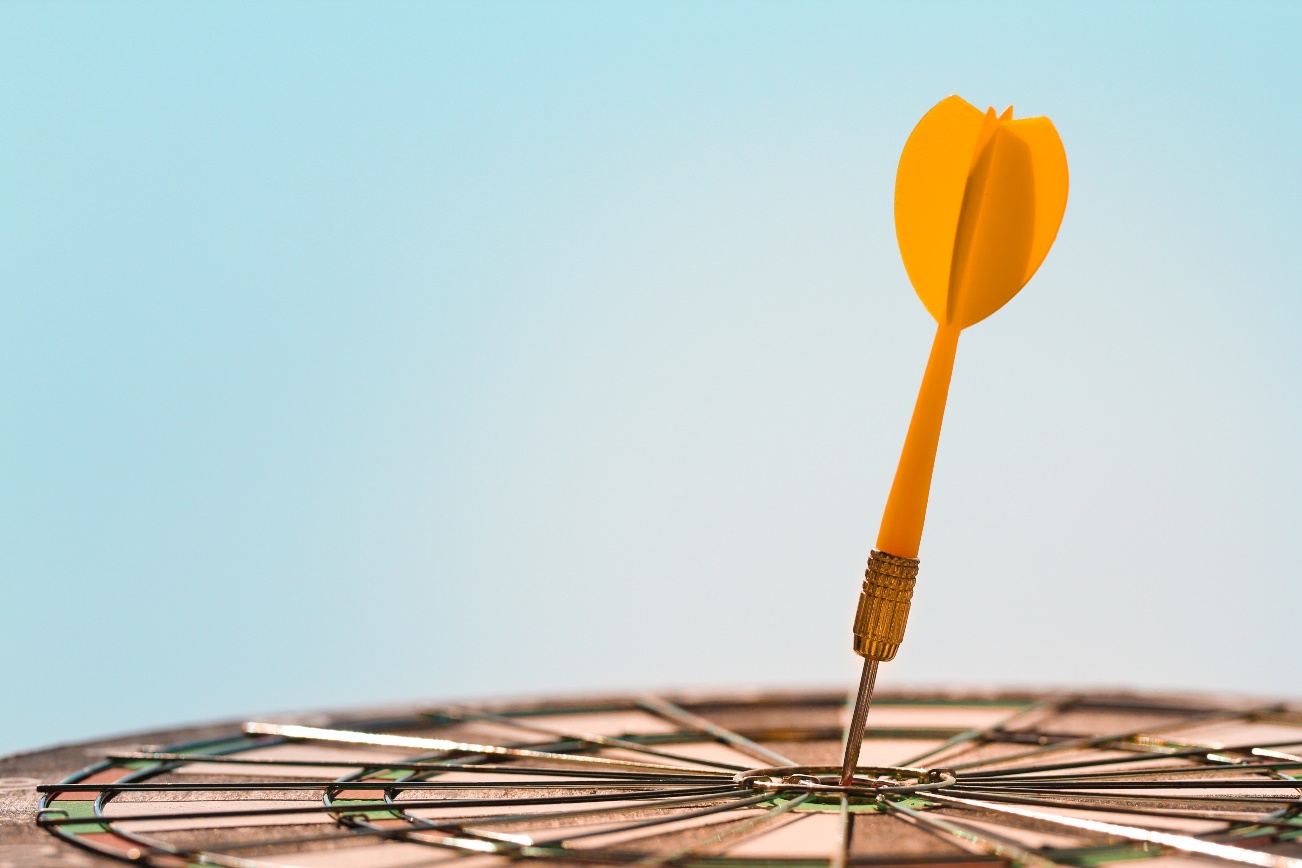 Session 1 - Learning goals
You will be able to: 
Describe the selected paradigms in career guidance and counselling
Identify and report strengths and innovation, constraints, and challenges
Discuss their relevance and limitations in the working contexts
connect-erasmus.eu
Postmodern career guidance and counseling
From matching paradigm to socioconstructivist approach
assist clients in uncovering themes and meanings in their personal stories so that they can take action in preferred directions (Brott, 2004, p 189)
The holistic and integrative picture drawn from both quantitative and qualitative methods of career assessment also reflects a shift from finding a job to finding one’s self (Brott, 2004, p 190)
connect-erasmus.eu
Questions?
connect-erasmus.eu